One is Too Small a Number 
to Achieve Something Great!
Engage, Excite and Enrich
Music Department Caucus
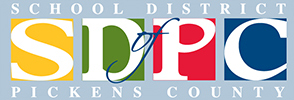 Marcia Neel
August 6, 2015
marcia@musicedconsultants.net
musiceducationconsultants.net
Today’s Sessions
A Memorable Vision
The WHAT

The WHY

The HOW
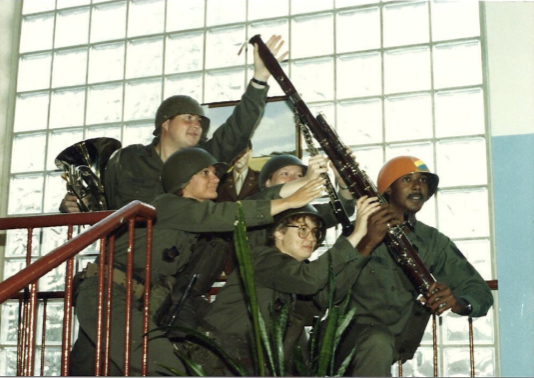 WHAT Other Teachers Think I Do!
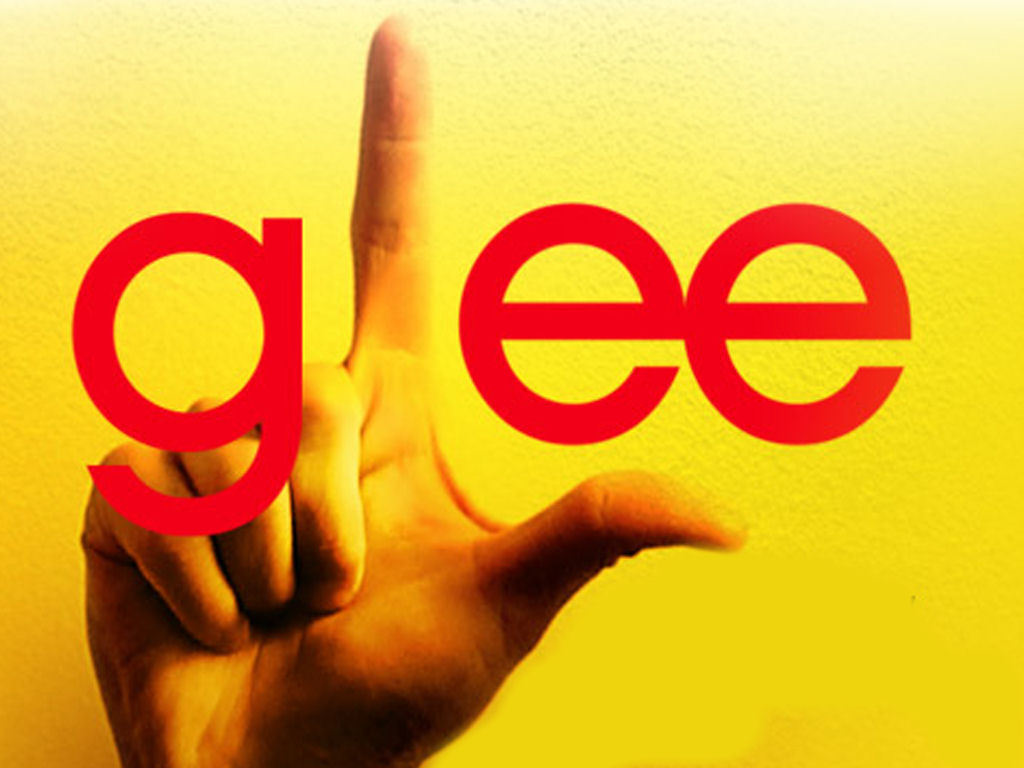 WHAT the Kids (I Don’t Teach) Think I Do!
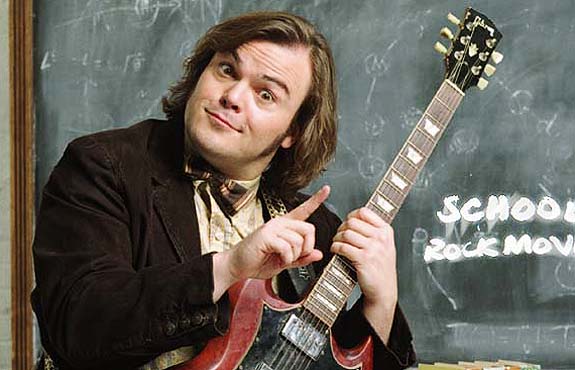 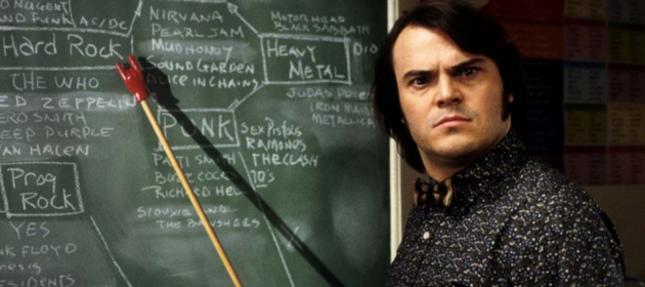 WHAT Society Thinks I Do!
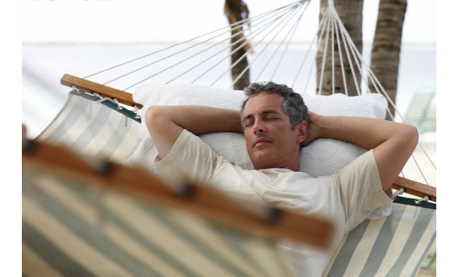 WHAT My Mom Thinks I Do!
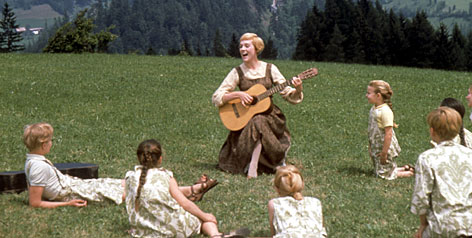 WHAT I Think I Do!
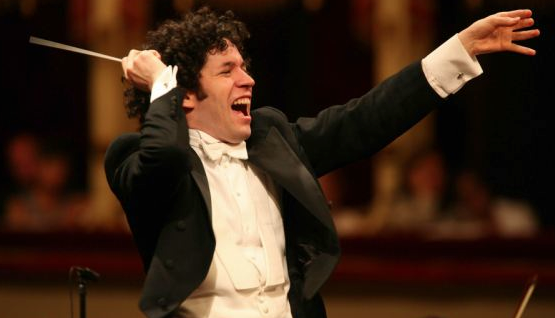 WHAT I Really Get to Do!
Facilitate Success and Fulfillment
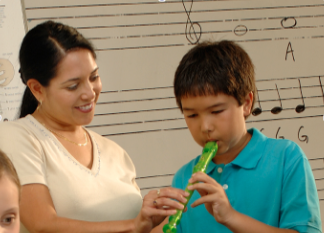 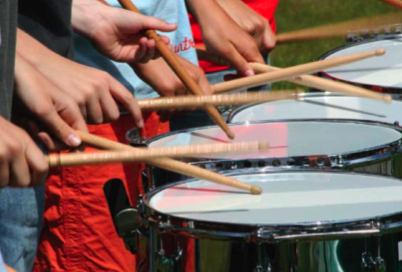 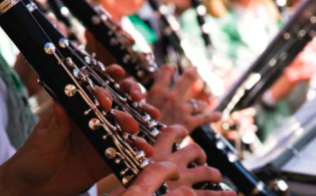 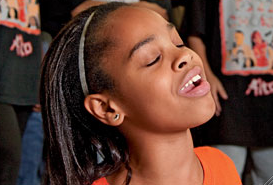 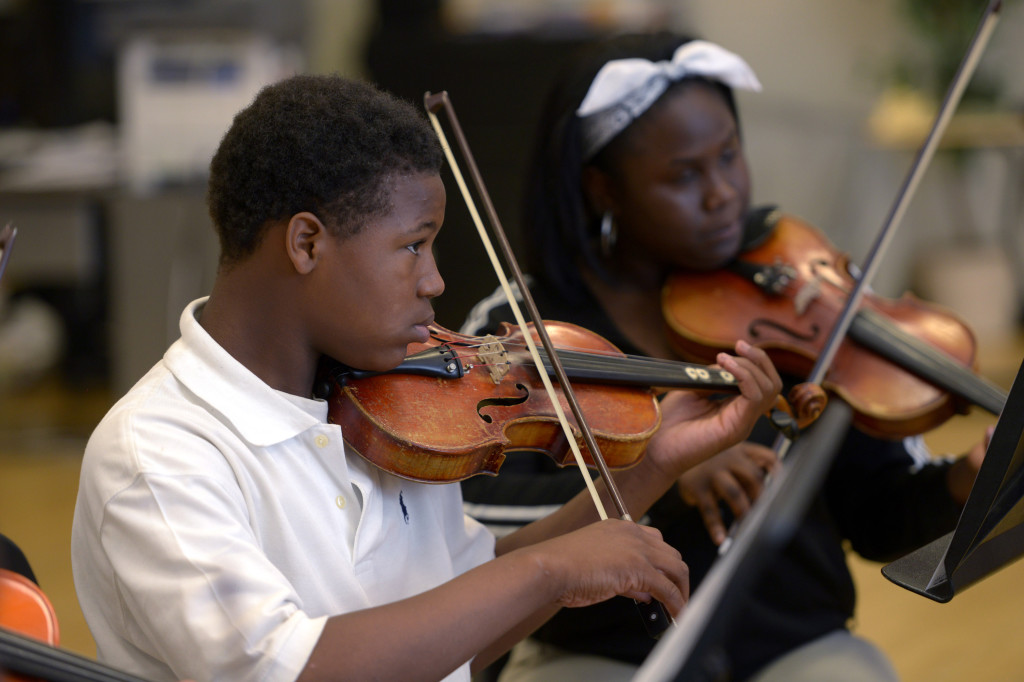 The WhyRECENT FINDINGS
Prelude:


Music Makes Us 
Baseline Research Report
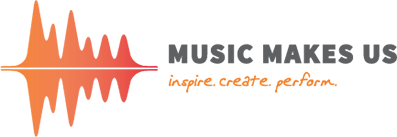 http://musicmakesus.org/resources/research
The WHYATTENDANCE RATES
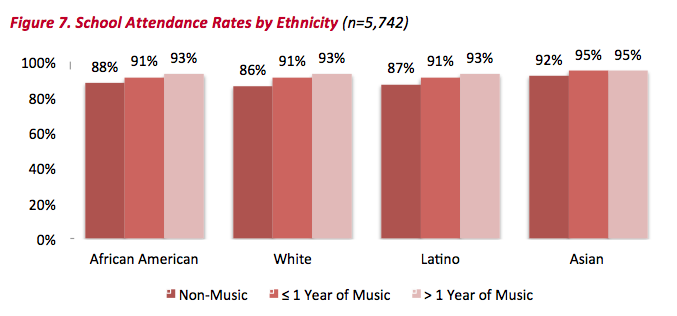 http://musicmakesus.org/resources/research
The WHYDISCIPLINE REFERRALS
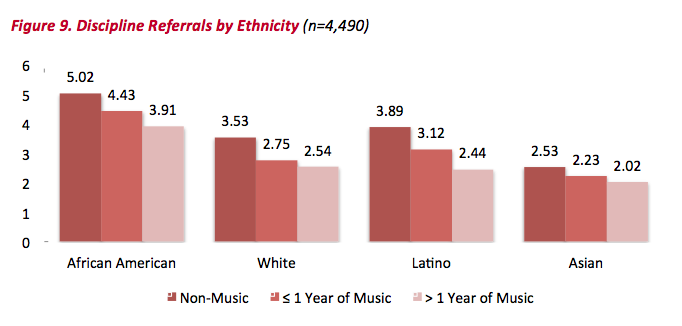 http://musicmakesus.org/resources/research
The WHYGPA
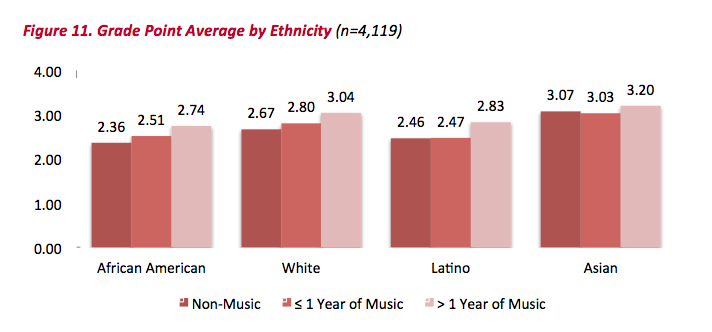 http://musicmakesus.org/resources/research
The WHYON-TIME GRADUATION RATES
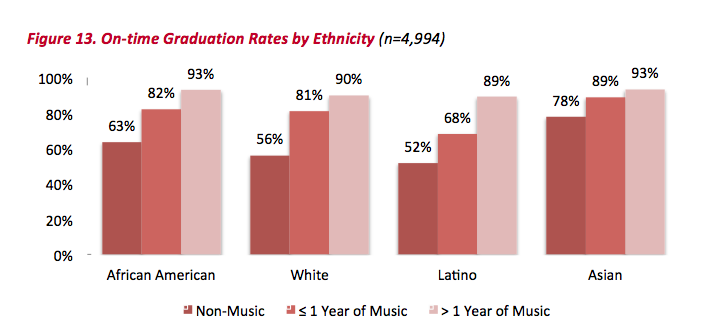 http://musicmakesus.org/resources/research
The WHYSUMMARY: What Was Learned?
“The more a student participates
in music, the more positive 
these benefits become.”
http://musicmakesus.org/resources/research
The HOWStrategies toENGAGE, EXCITE and ENRICH
What Music Educators Can Do
What Parents Can Do
What Students Can Do
What Principals Can Do
What Music Supervisors Can Do
Getting It Together as the Music Education Team
1. To Communicate a Unified Message
Why bother?
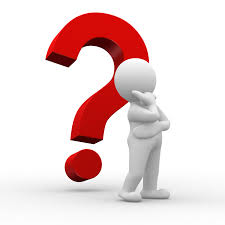 2. To generate the proper Attitudes toward Music Education
Getting It Together as the Music Education Team
Why bother?
3. To guarantee group Responsibility toward the agreed-upon Purpose
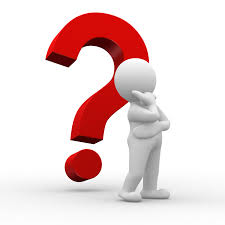 4. To ensure Excellence
Let’s Get Started!
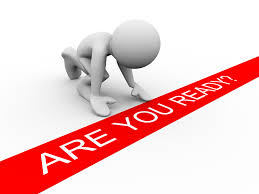 @SDPC_E3 Music Caucus
The HOW
Strategies to
ENGAGE, EXCITE
and ENRICH begin with…
1. Creating & Communicating a 
Unified Message
Ever had trouble getting someone to
understand what you’re trying to say?
https://youtu.be/H8xNj8mfcCU
And sometimes it seems as if
even though we are communicating
effectively, we STILL have to 
keep REPEATING THE MESSAGE.
We can NEVER BE
COMPLETELY SATISFIED until
no matter HOW we deliver THE MESSAGE, 
it FINALLY gets through!
So we keep trying and trying and trying!
https://youtu.be/siCVW5TKRUk
1.  Communication. . .

Ability to listen 
effectively

Ability to express 
thoughts effectively 
with others – 
both verbally and non-verbally
Have you tried. . . .
 Result-driven Communication?
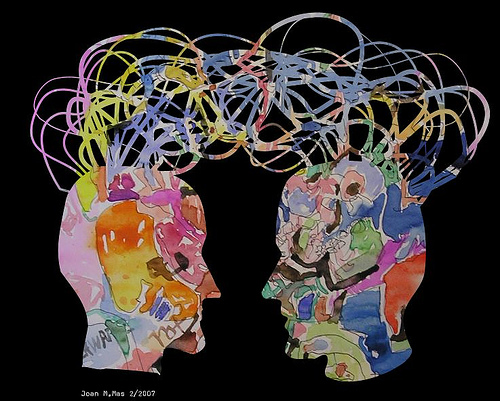 Result-driven Communication: Precise communication at the right place and the right time is a guarantee for success.
https://www.youtube.com/watch?v=6nPXRAvY5Zo
A Unified Message Starts
With a Vision! What is the destination?
Can you see it from here?
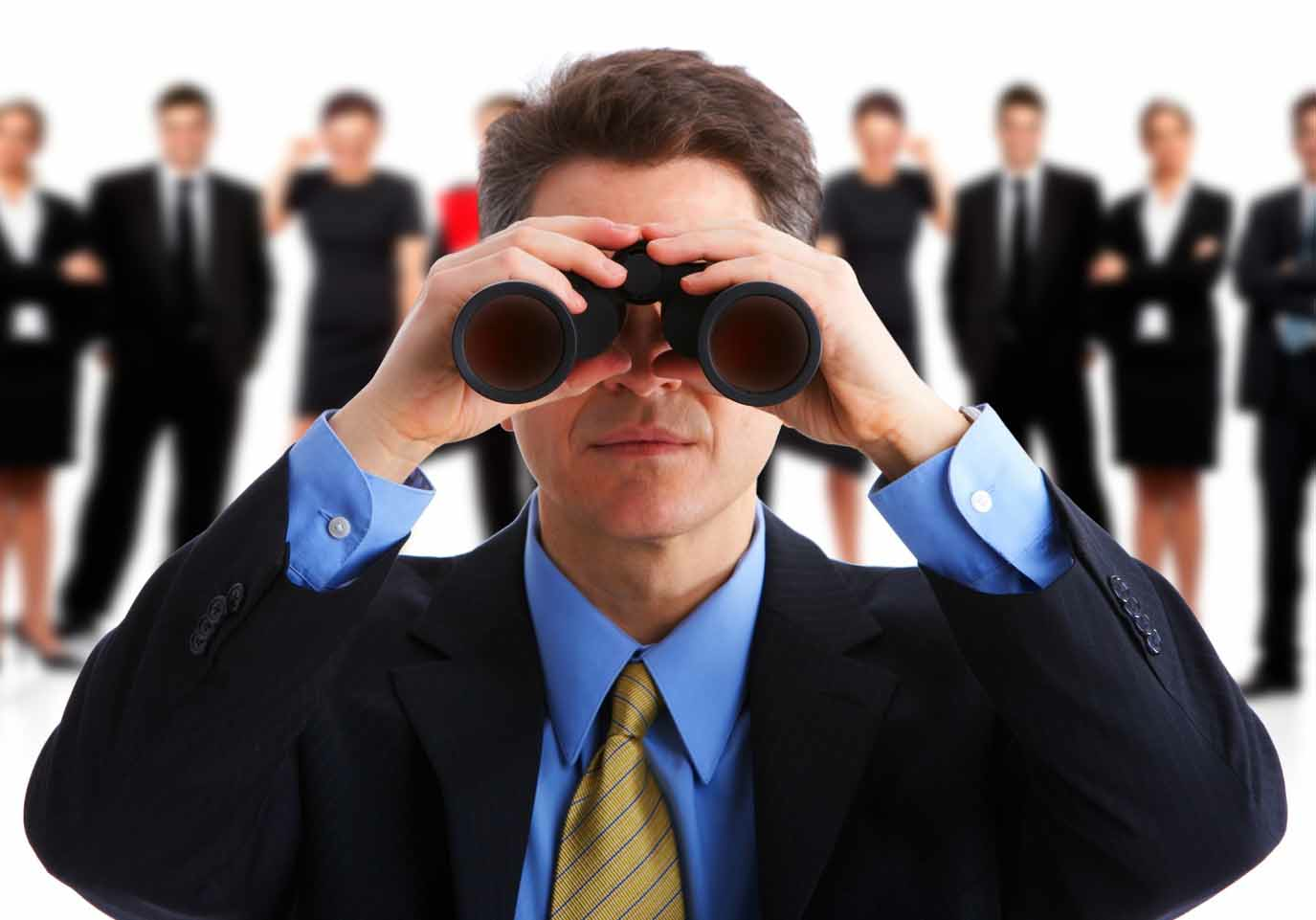 Creating a Unified Message
Good Examples of Visions (Destinations)
A world where all children  grow up feeling safe, loved, and joyful.
A. Life Is Good T-Shirts:
B. National Education Assoc. (NEA):
A great public school for all students.
Creating a Unified Message
Good Examples of Missions (Purposes):
A. Google:
Google’s mission is to organize the world’s information and make it universally accessible and useful.
To advance music education by
    encouraging the studying and making of music by all.
B. NAfME:
Creating a Unified Message
1. Answer the question, “Who are ‘we’?”
2. Answer the question, “What is the    
      ultimate benefit (vision) for our 	      
      participating students?” (HELP: The  
      5 “which leads tos. . .”)
3.Answer the question, “What is our  
      overall purpose?” (HELP: The 5      
      “Whys”)
Creating a Unified Message
4. Answer the question, “What do we
      believe in?”
5. Answer the question,“Why is it
	important to have a written, district-wide Vision and Mission for our Music Department?”
BREAK-OUT
Creating a Unified Message
Work as a district-wide 
Music Education TEAM with 
one unified Message:
Who are “We”?
The district-wide, K-12 Music Department is the inclusive team of Music Educators which supports and promotes Music Education within the School District of Pickens County by providing quality, sequential instruction through fulfilling, life-changing opportunities for all of its children.
Creating a Unified Message
Work as a district-wide 
Music Education TEAM with 
one unified Message:
What is “Our” Vision?
The School District of Pickens County K-12 Music Department  envisions a community where all are actively engaged in life-long, music-making activities.
Creating a Unified Message
Work as a district-wide 
Music Education TEAM with 
one unified Message:
What is “Our” Mission?
The Mission of the School District of Pickens County K-12 Music Department is to enhance the overall quality of life for all children by inspiring in them the desire to experience the joy of music-making throughout life.
Creating a Unified Message
Work as a district-wide 
Music Education TEAM with 
one unified Message:
What do we believe in?
Music is a core academic subject and should be taught within 
     the school day.
Music should be funded by the district sufficiently and equitably.
A Middle School Fine Arts requirement should be established.
A Fine and Performing Arts Coordinator position should be 
     established to advocate for the needs of the children.
Data should be gathered and used in determining the needs of the 
     SDPC Music Program and its students.
Band, Choir and Strings should be offered at every secondary school.
Creating a Unified Message
Work as a district-wide 
Music Education TEAM with 
one unified Message:
Why is it important to have written Vision
and Mission Statements?
To clarify and communicate our Purpose
To establish a singular, unified Message
To create Validity
To provide Direction
Communicating the Message
So what’s the problem?
Everyone communicates but. . .
Few Connect!
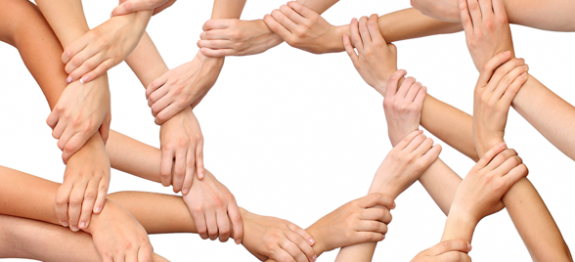 What is CONNECTING?
“Connecting is the ability to identify with people and relate to them in a way that increases your influence with them.”
Why is this IMPORTANT?
“Because the ability to communicate and connect with others is a major determining factor in reaching YOUR potential.”
John Maxwell
Five (5) Connecting Principles:
1. Connecting Increases Your Influence in
Every Situation. . .
Set people up to connect
with and receive your “message.”
How can we do this. . .
with Students?
with Parents?
with Administrators?
with the Community?
Five (5) Connecting Principles:
2. Connecting is All About Others. . .
It begins    
 when the other person feels valued.
LISTEN!
STOP
LOOK
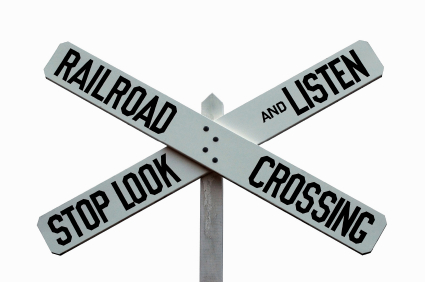 Marcia’s 
“Walking through the Halls” 
Philosophy
Five (5) Connecting Principles:
3. Connecting Goes Beyond Words. . .
“Your
actions are speaking so loudly, I can’t hear what you’re saying.”
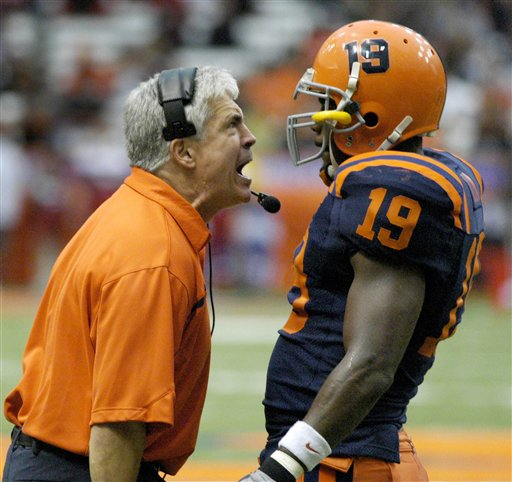 Body
Language
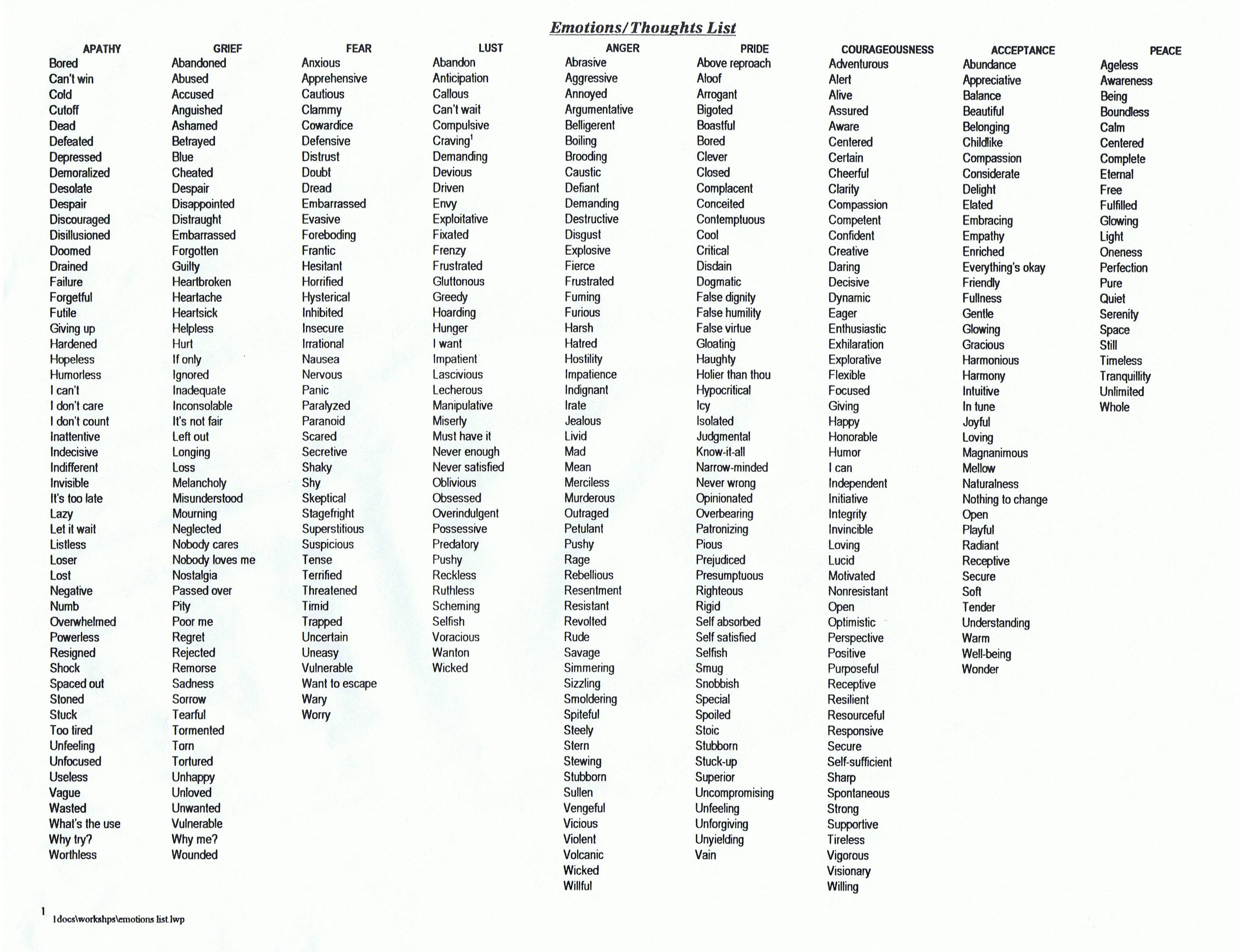 Five (5) Connecting Principles:
4. Connecting Always Requires Energy. . .
“They” get out of it what “you” put into it!
https://youtu.be/F_UWM2exxBY
Five (5) Connecting Principles:
5. Connecting is More Skill than Natural Talent. . .
It can be learned.
https://www.youtube.com/watch?v=0b4f5HxiYNI
The HOW
Strategies to
ENGAGE, EXCITE
and ENRICH involve…
2. Generating the Proper Attitudes toward 
Music Education
2. Generating the Proper Attitudes toward Music EducationRemember these?
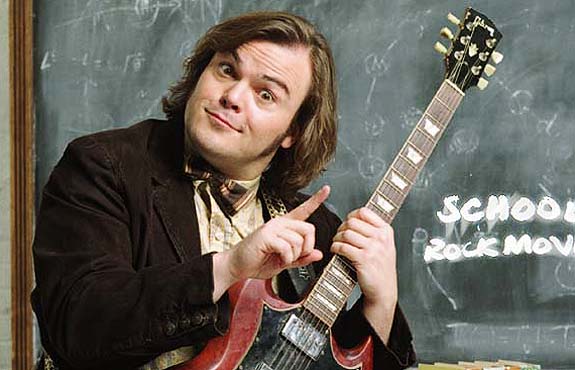 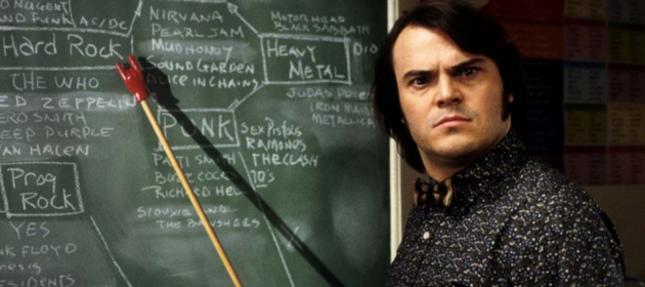 2. Generating the Proper Attitudes toward Music EducationRemember these?
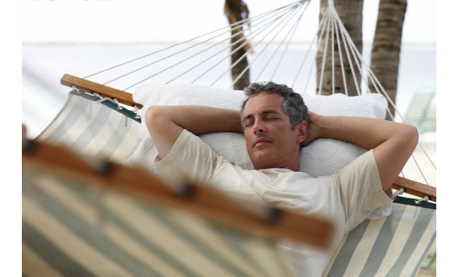 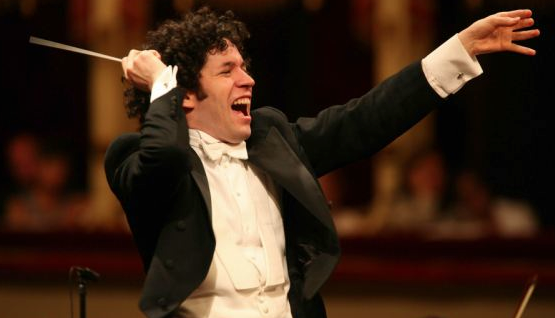 2. Generating the Proper Attitudes toward Music EducationRemember these?
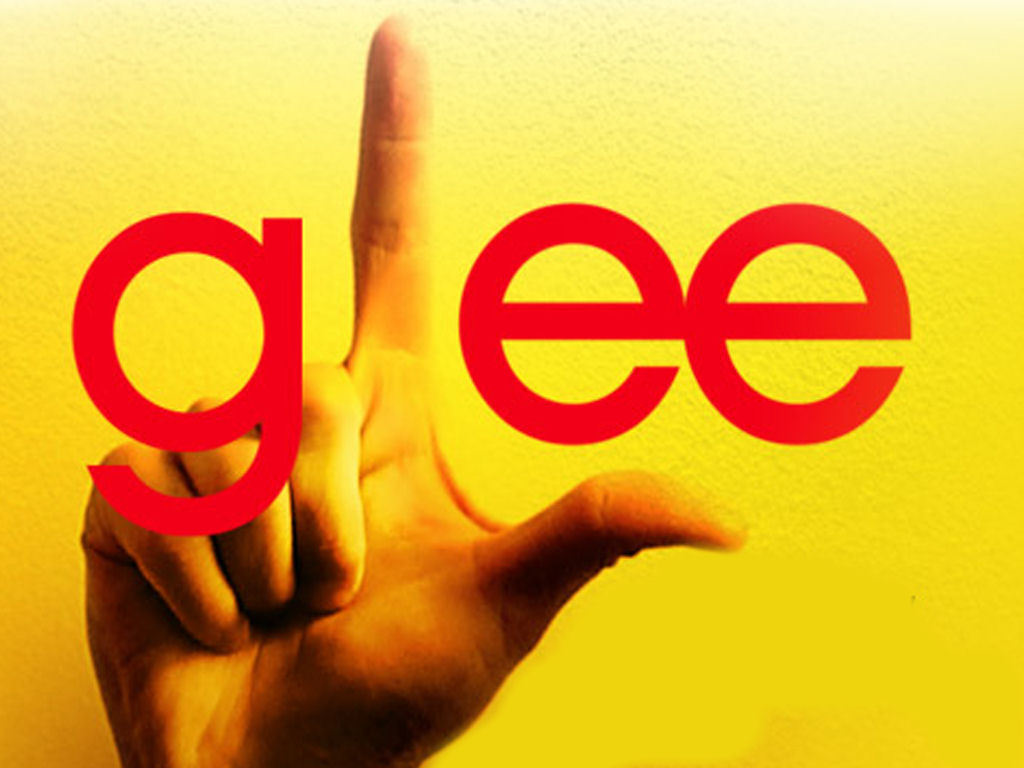 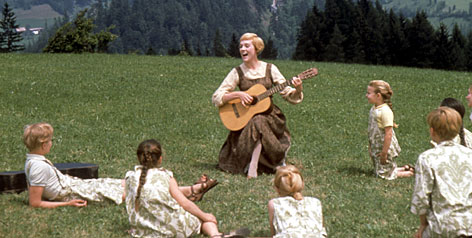 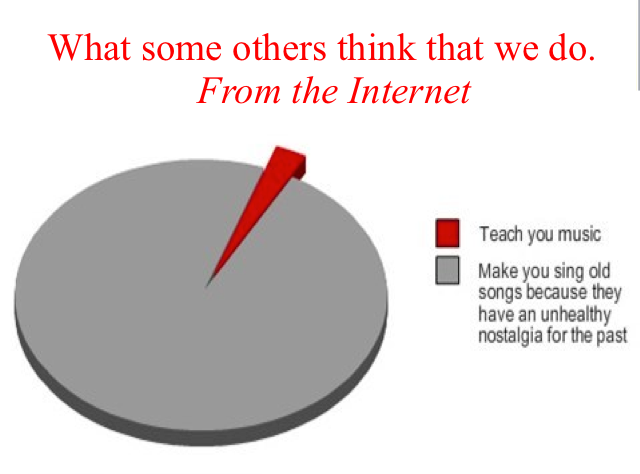 Promulgate the Correct Attitude!
We’re so much more than what it seems!
A focus on these 5 C’s is essential 
to prepare students for the 21st Century.
Critical Thinking
Communication 
Collaboration
Creativity
Confidence
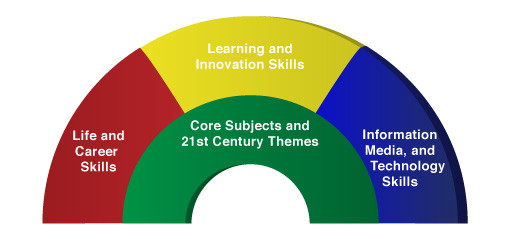 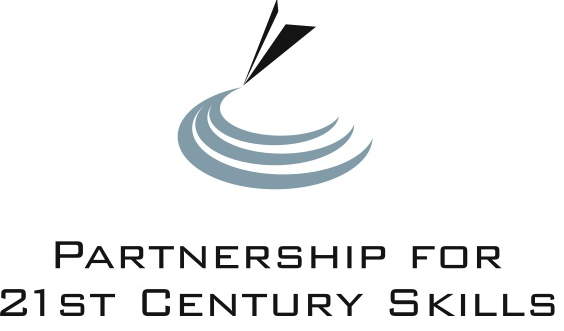 Therefore. . .
The Music Skills Practice Room is. . .
The Life Skills Practice Room
1.  Critical Thinking. . .

Ability to reason effectively and solve 
problems creatively
The Music Skills Practice Room is. . .
The Life Skills Practice Room
Problem Solving: 
Ability to solve problems.

   EX: Having a problem getting 
   people to turn off their phones and
   beepers at your concerts? See how 	one student found a creative solution!
The Music Skills Practice Room is. . .
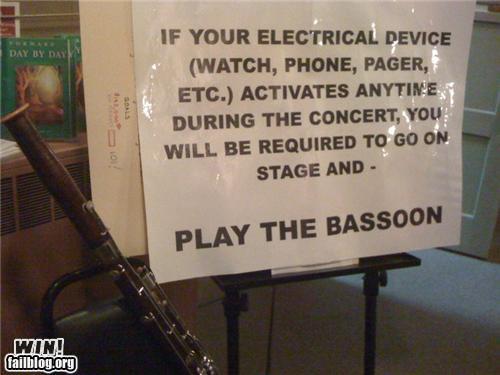 The Life Skills Practice Room
The Music Skills Practice Room is. . .
The Life Skills Practice Room
2.	Communication 
	Refer back to slides 20 - 24
3.  Collaboration (Teamwork). . .

Ability to work effectively and respectfully with ALL
The Music Skills Practice Room is. . .
The Life Skills Practice Room
Teamwork: Effective when EVERYONE 	
	does their job.
https://youtu.be/FIya6xaWDWo
The Music Skills Practice Room is. . .
The Life Skills Practice Room
5.  Confidence. . .

Ability to handle EVERY CIRCUMSTANCE and grow from it
The Music Skills Practice Room is. . .
The Life Skills Practice Room
Confidence: Ability to handle EVERY CIRCUMSTANCE
https://www.youtube.com/watch?v=rVvaX6n3ClM
So Speak Up! 
Don’t be your school’s best kept secret
Feature the Unique Individual Achievements/ Gifts of  YOUR Students
https://youtu.be/Qw1CZ6Biqdw
So Speak Up! Don’t be your school’s best kept secret
Feature the Unique Individual Achievements/ 
Gifts of  YOUR Students
https://youtu.be/II_znS7pbRE
So Speak Up! Don’t be your school’s best kept secret
Feature the Unique Individual Achievements/ 
Gifts of  YOUR Students
https://youtu.be/fr843OR1GZE
The HOW
Strategies to
ENGAGE, EXCITE
and ENRICH involve…
3. Group Responsibility for the Agreed-upon Purpose
The HOW: First PerformanceInstill the Vision EARLY – ELEMENTARY!
Order through music store or at www.musicachievementcouncil.org
https://www.youtube.com/watch?v=lk0xiAjwaGU
The HOW
Plan performances/activities together
Conduct each other’s ensembles
Attend each other’s performances
Chaperone each other’s trips
Hang out with each other! 
Meet as a district-wide TEAM on a regular basis to establish goals and measure progress
A Photo is Worth 1000 Words!Build a “retention” section on all K-12     music websites. Content could include. . .
Lots of photos of elementary/middle students with the high school students at cool events (as well as at musical activities).
B.	Lots of photos of elementary/middle parents with the high school parents/students at cool events (as well as at musical activities).
C.	Lots of photos of elementary/middle/high school directors together at cool events (etc.).
D.	Lots of photos of elementary/middle/high school principals together at cool events. (etc.)
A Video is Worth 10,000 Words!Feature the Elementary Band in HS Halftime Show
https://www.youtube.com/watch?v=I0JmBK-MF-A
The HOWEngage Parents EARLY—The Parent Band!
https://www.youtube.com/watch?v=zeo_VwHdsDE
The HOWPublicize Student “Testimonials”
https://www.youtube.com/watch?v=j_3KfZIctsI
The HOW
Write letters of invitation (Big Bro/Sis) and congratulations as appropriate
“Congratulations!
You have been chosen to 
play (insert instrument)
in the (name of school) band!”

Giving a “Golden Invitation” to music makes 
them feel special!”
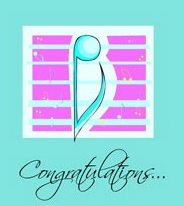 The HOW
Strategies to
ENGAGE, EXCITE
and ENRICH involve…
4. Ensuring Excellence
for the right REASON—
the Joy of Music-making!
Excellence for the RIGHT REASON
The Simón Bolivár HS Youth Orch
https://youtu.be/bUJ0b_o8s-c
but. . .

 “ONE IS TOO SMALL A
NUMBER TO ACHIEVE
SOMETHING GREAT” 

SOOOOOO. . .

WHAT CAN BE DONE
TOGETHER TO ACHIEVE
GREATNESS IN 
PICKENS COUNTY?
We must be 
effective in
showing that 
we truly C.A.R.E.
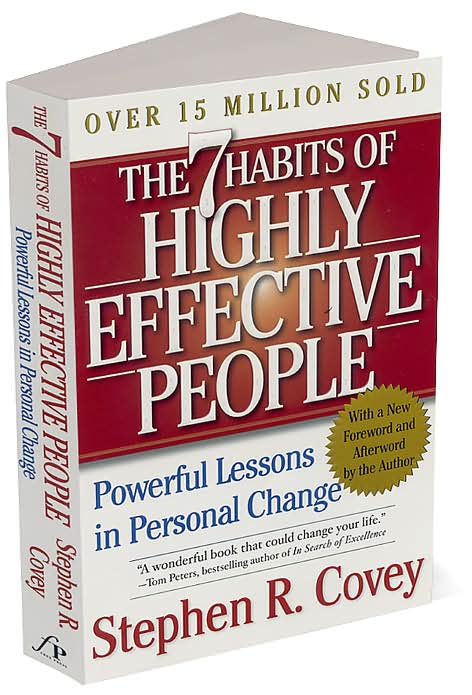 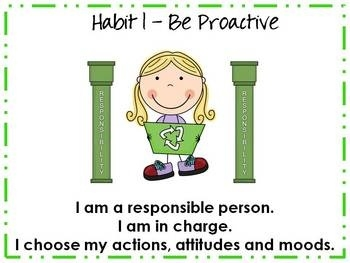 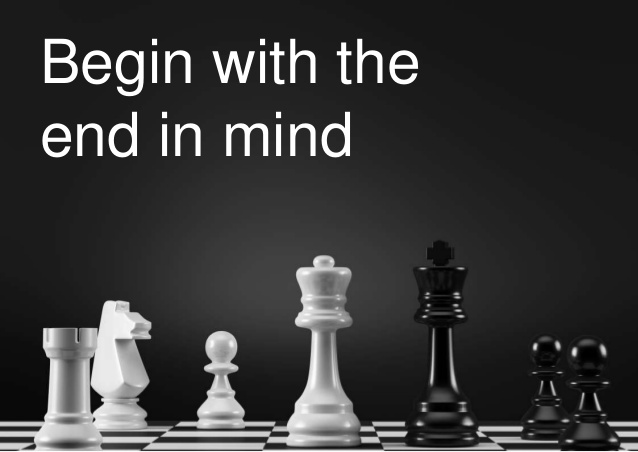 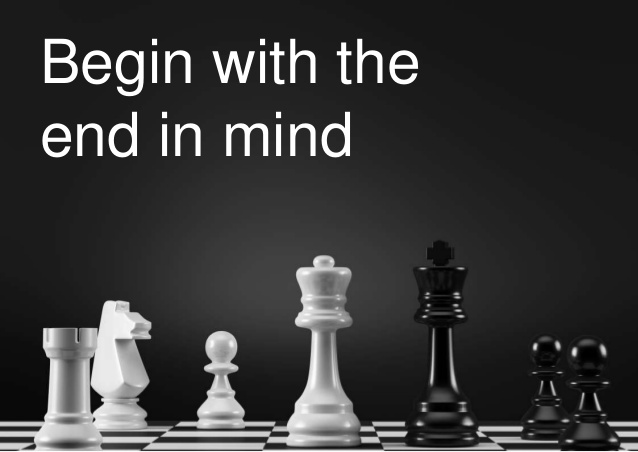 https://www.youtube.com/watch?v=tlUE5MK0Odw
3. Put First Things First
https://www.youtube.com/watch?v=IA8feapScso
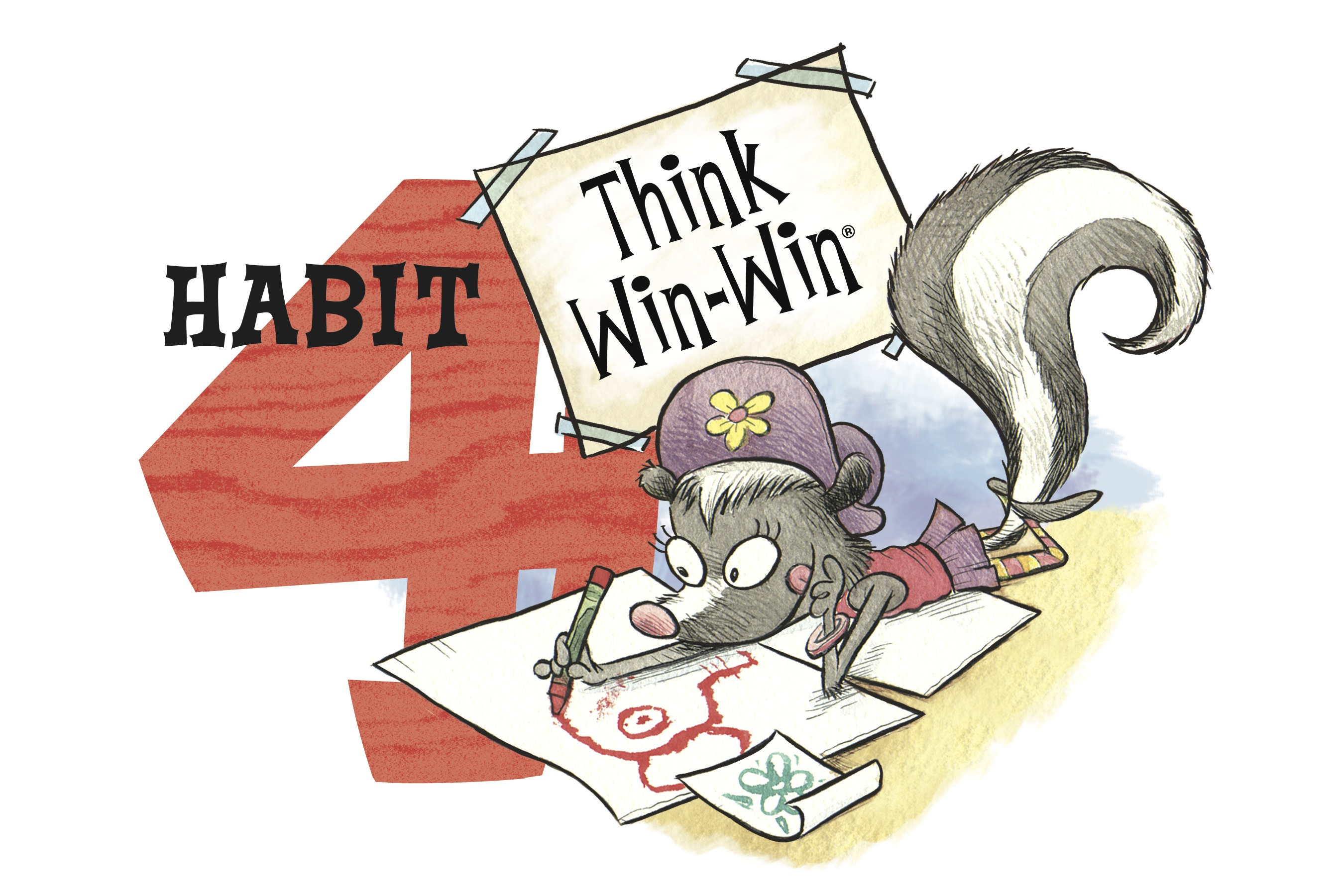 4. Think Win-Win
https://youtu.be/SUe6Gf33WcQ
4a. Think Win-Win
Full OSU Video-Game Halftime Show
https://www.youtube.com/watch?v=rNzOVxHhjmQ
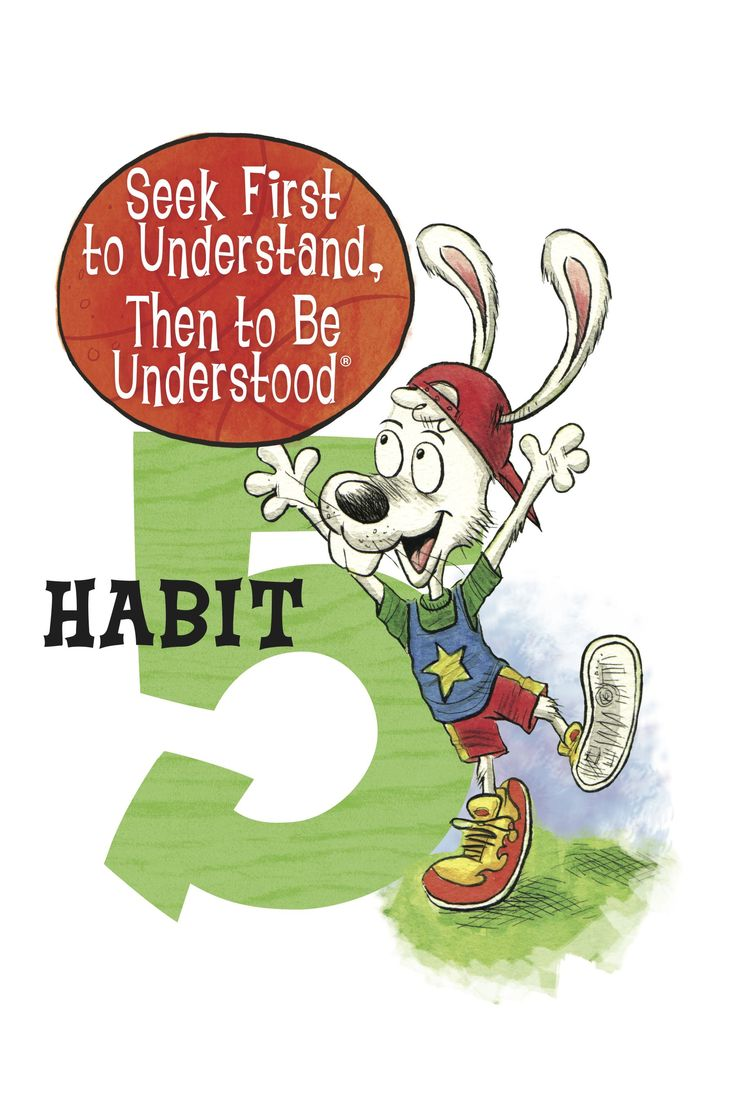 https://youtu.be/rYlyb2fFJSw
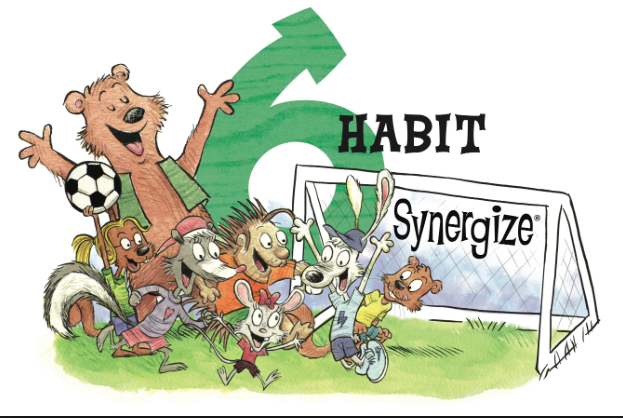 6. Synergize
https://youtu.be/jRsolX69BXc
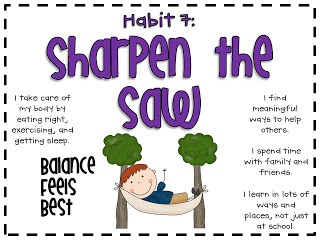 7. Sharpen Your Saw
https://youtu.be/ZiXGFgK0Icw
What Will Make Our Programs Special?
Do We C.A.R.E.?
With GREAT THANKS to Dr. Tim!
1. Communicate a Unified Message
2. Generate the Proper Attitudes toward Music Education
3. Guarantee Group Responsibility Toward the Agreed-upon Purpose
4. Ensure Excellence
One final bit of inspiration. . .
The “Message” of the Foothill HS Band
https://youtu.be/MMdHJHX7Xa4
Next Step:  Action Plans/Strategies to
Support Your Mission
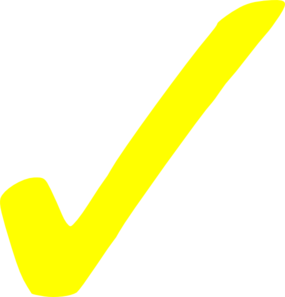 1. Set dates for follow-up
meetings/brainstorming
for three (3) activities.
___
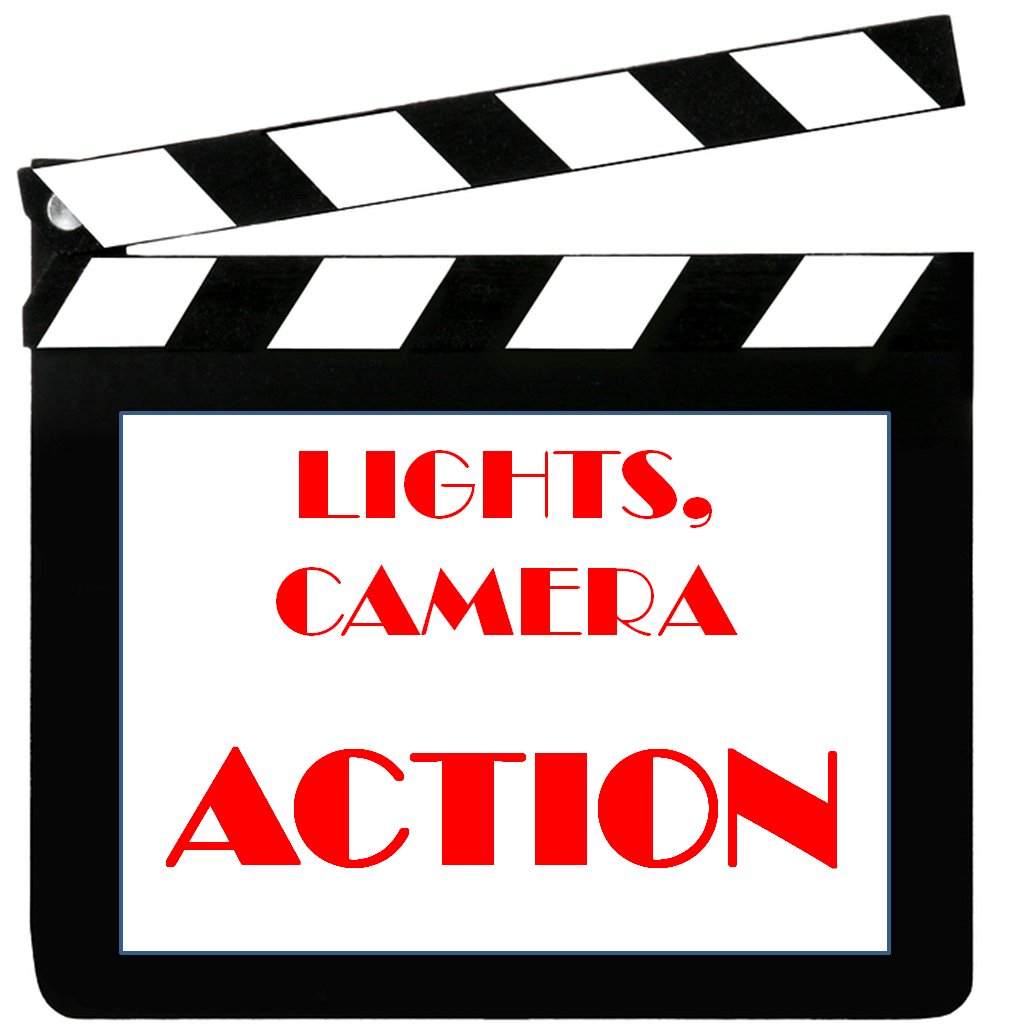 2. Choose two (2)
activities to implement.
___
3. Decide what data you
may want to collect.
___
4. Implement activities.
___
5. Assess each activity
using data and share out.
___
Got SMART Phone?
www.musicedconsultants.net/conference-materials
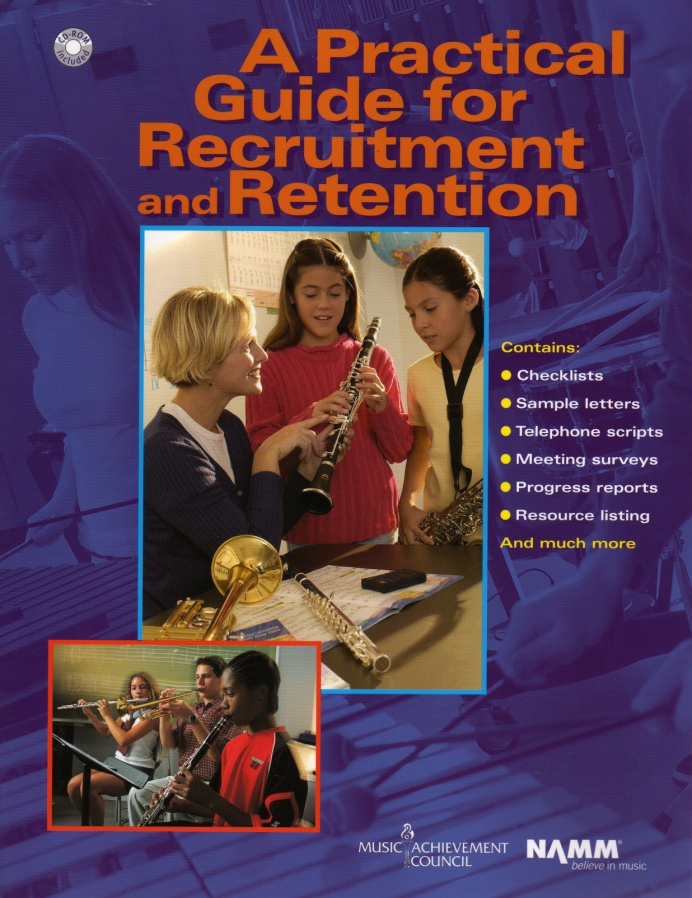 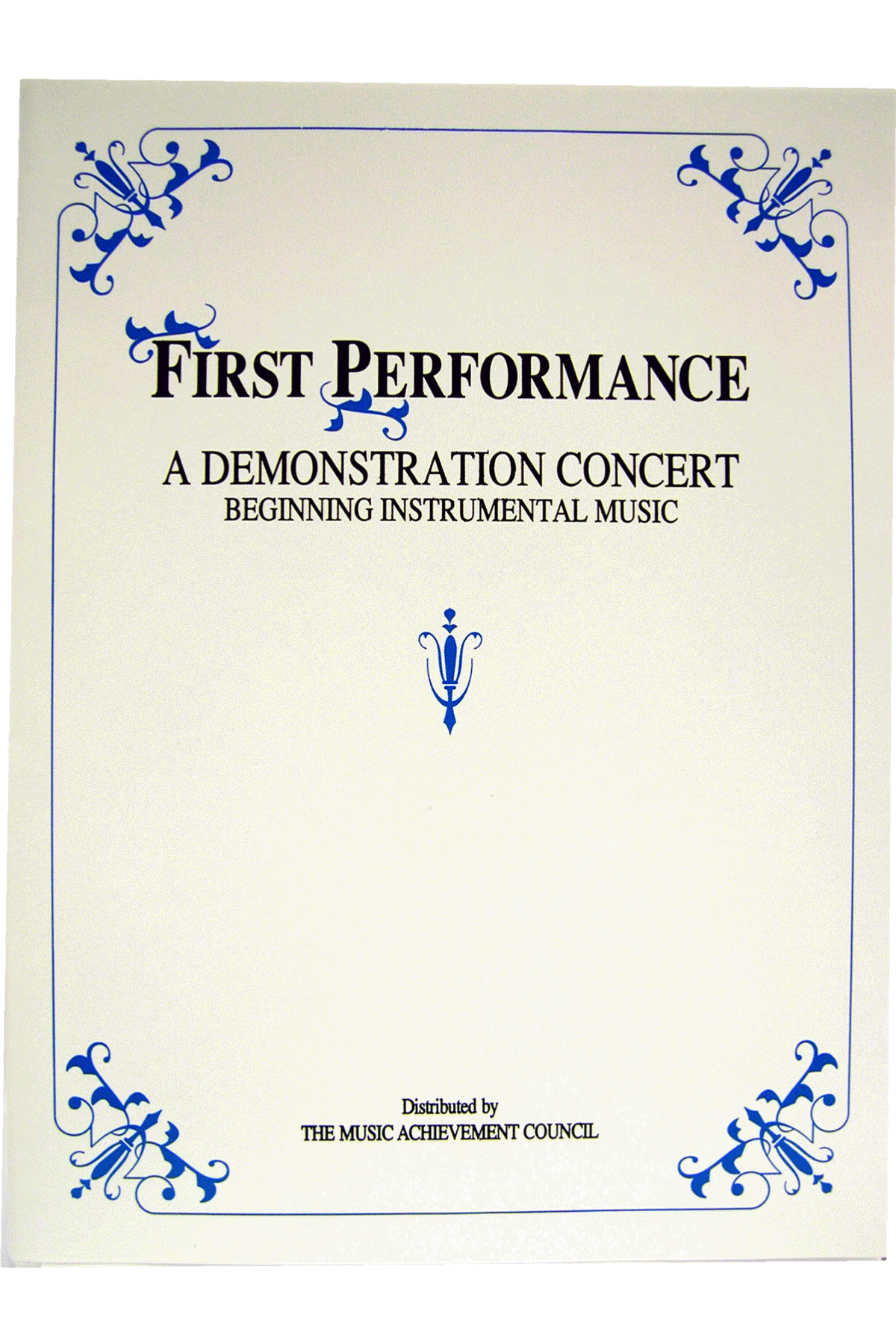 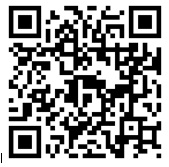 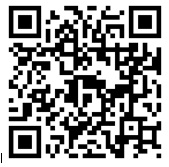 www.musicachievementcouncil.org
Got Smart Phone?
marcia@musicedconsultants.net
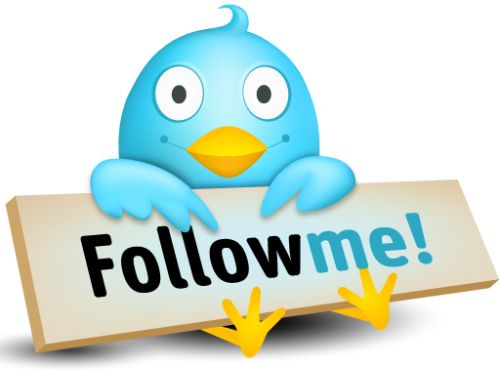 @MusicEdConsult
On Twitter
Thank You!
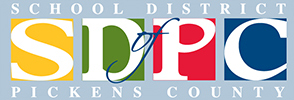 All materials are posted:
www.musicedconsultants.net/conference-materials